Justine DISTRIB
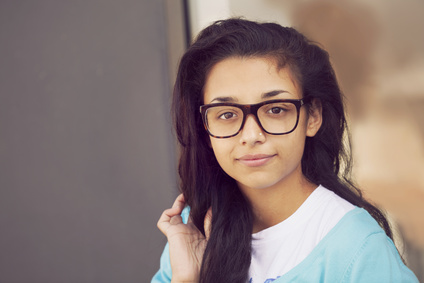 Employé polyvalent en grande distribution expérimenté
A propos de moi
Mes nombreuses expériences dans différents postes au sein de la grande distribution ainsi que mon BTS Management des unités commerciales m’ont permis de devenir réactif, autonome, efficace, rapide et d’être certain d’aimer ce milieu. C’est pourquoi je souhaiterais évoluer vers un poste de responsable de rayon, car j’ai acquis toutes les compétences nécessaires et je ressens le besoin d'obtenir plus de responsabilités.
Contact
+336 01 02 03 04
votre.nom.prenom@gnail.com
Marseille, France
linkedin.com/votre-profil
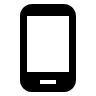 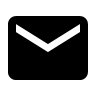 Expériences Professionnelles
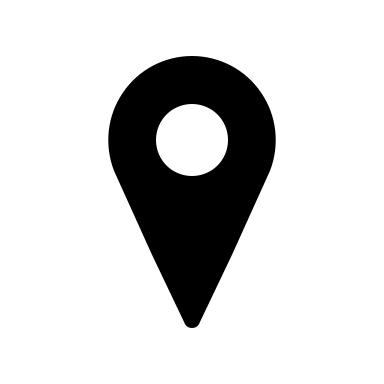 2019, Leclerc La Rochelle : Employé libre-service rayon charcuterie traditionnelle : 
application des normes d’hygiène et de sécurité ;
respect des rotations et des dates de péremption ;
gestion des stocks (passage des commandes centrales et auprès des fournisseurs directs) ;
mise en place d’un banc traditionnel attractif pour le client ;
préparation des commandes clients pour le service traiteur ;
inventaires mensuels ;
accueil et conseil client.

2015, Leclerc Poitiers : employé libre-service polyvalent épicerie
gestion des stocks : passage des commandes, réapprovisionnement adapté afin d’éviter les ruptures ou le surstock, respect des rotations, contrôle des périmés ;
visuel des rayons : rayons pleins, facing tenu, nettoyage régulier ;
balisage des rayons : prix corrects et au bon emplacement, promotions affichées aux dates correspondantes ;
rangement des réserves.

2013, Auchan Poitiers Sud : employé libre-service rayon liquide
mise en rayon : éviter les ruptures, respecter les emplacements des produits dans le rayon, nettoyage régulier des rayons ;
vérifications des prix et des promotions en cours ;
rangement et nettoyage des réserves ;
contrôle des livraisons ;
respect des normes de sécurité ;
accompagnement des clients et conseils.
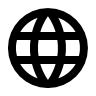 Compétences
travail en équipe,
qualités d’écoute et de respect des consignes,
gestion d’un inventaire,
conserver son calme et trouver des solutions face aux situations compliquées (clients mécontents, erreur de livraison de commande),
réactivité dans la gestion du rayon.
Qualités
Patient
Organisé
Rigoureux
Souriant
Sérieux
Centres d’intérêt
Formation
Randonneur pédestre infatigable 
Cinéphile passionné
Bénévole aux restos du cœur
2012 : stage dans le cadre du Brevet de Technicien Supérieur Management des Unités Commerciales au rayon épicerie
2012 : Brevet de Technicien Supérieur Management des Unités Commerciales 
2010 : Baccalauréat économique et social : spécialisation sciences économiques, mention assez bien, Lycée Aliénor d’Aquitaine, Poitiers.